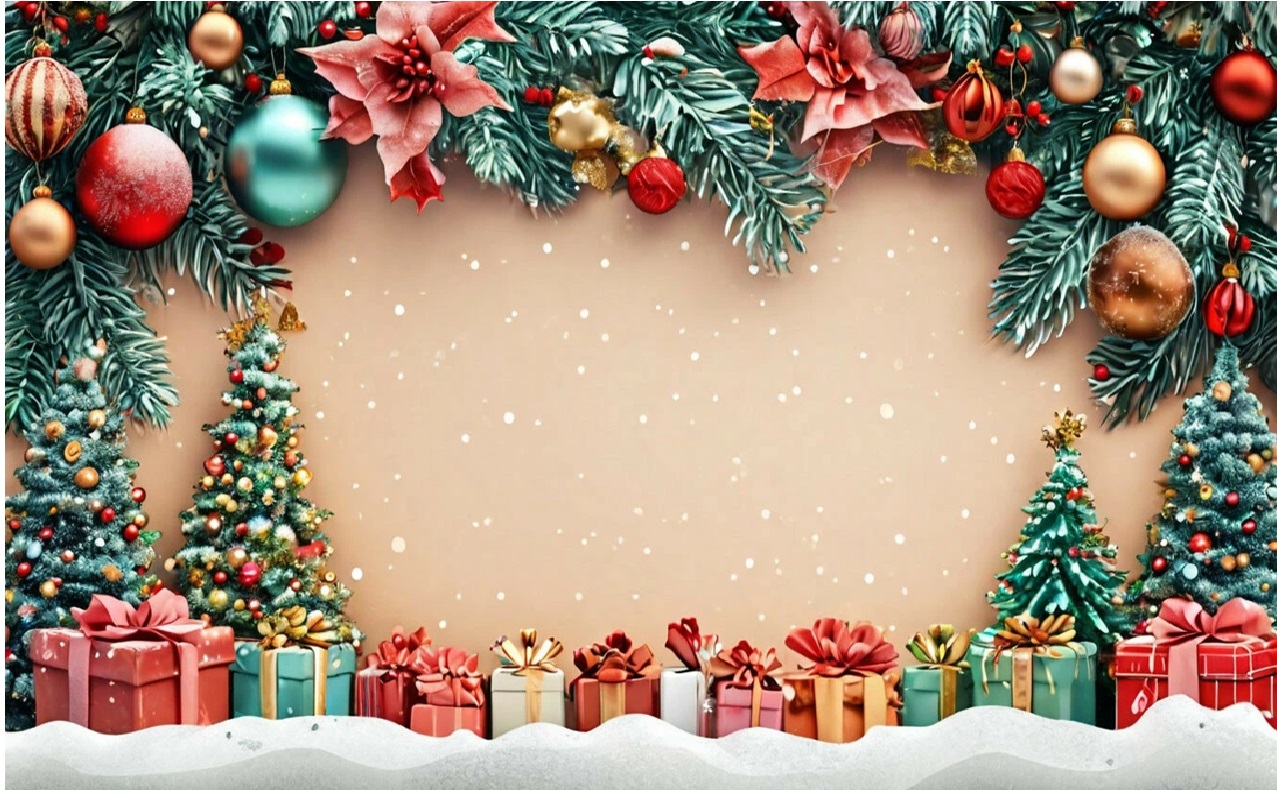 Уважаемые коллеги!

Поздравляем вас с наступающим 2025 годом и
 Рождеством Христовым!
Пусть этот год откроет для Вас новые возможности и станет временем исполнения самых заветных желаний!
Желаем Вам и вашим близким здоровья, счастья, жизненной энергии, благополучия и мирного неба над головой!
Обоянская территориальная организация профсоюза работников образования